Поверхностные и подземные воды суши. Ледники и многолетняя мерзлота
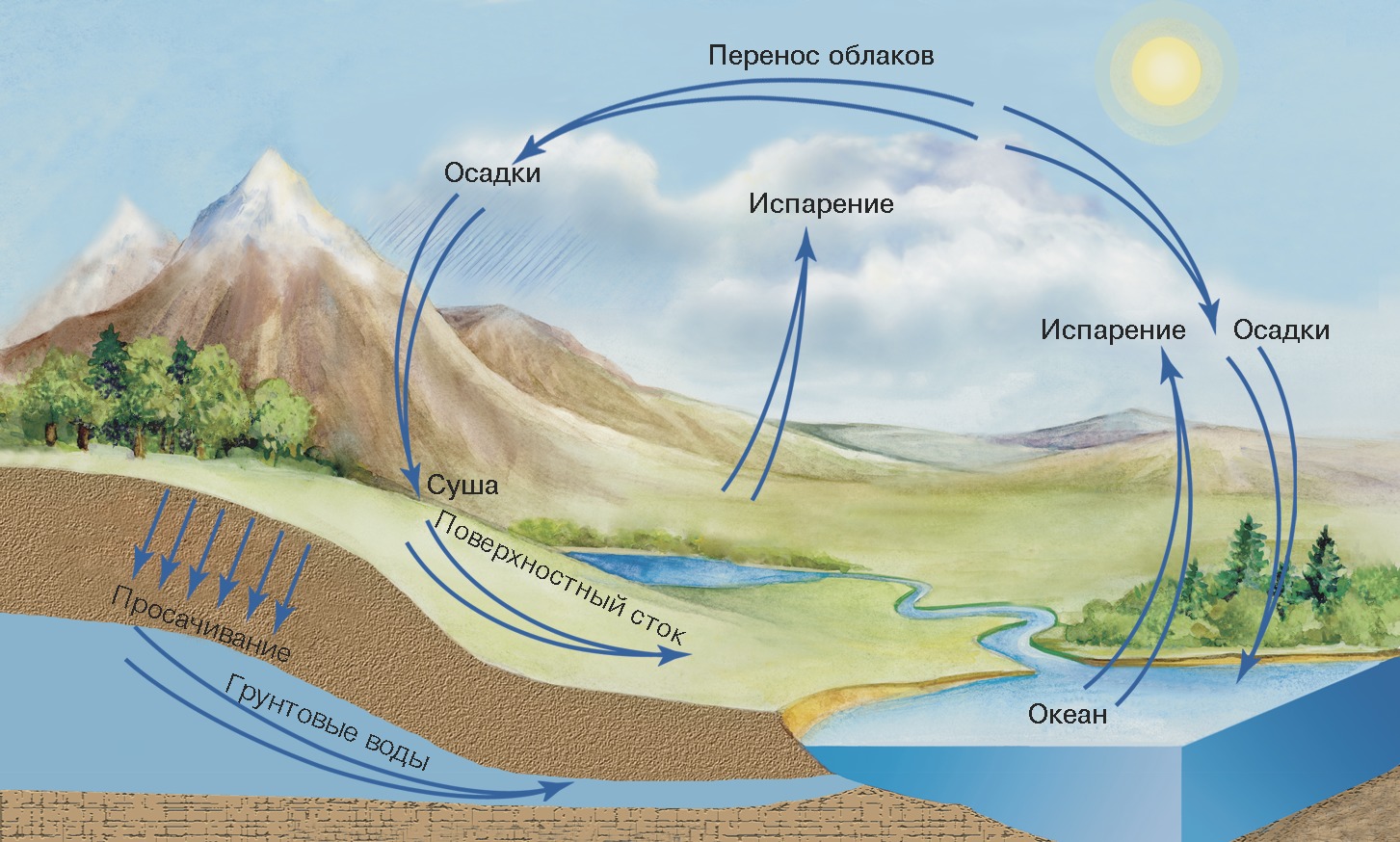 Куда может впадать река и откуда  может брать начало
Озера
Ледники                 Болота
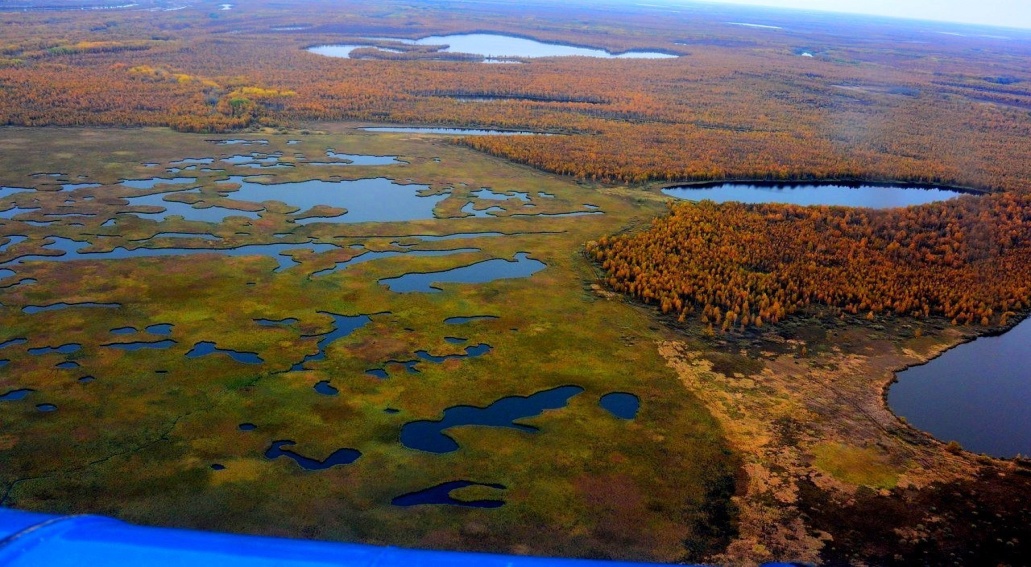 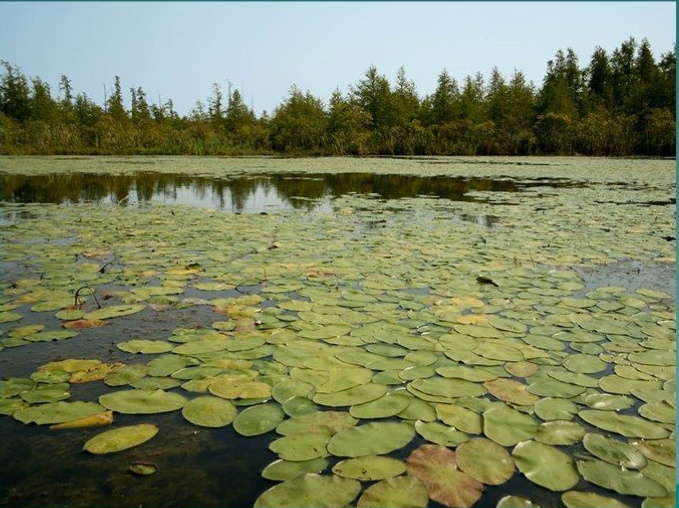 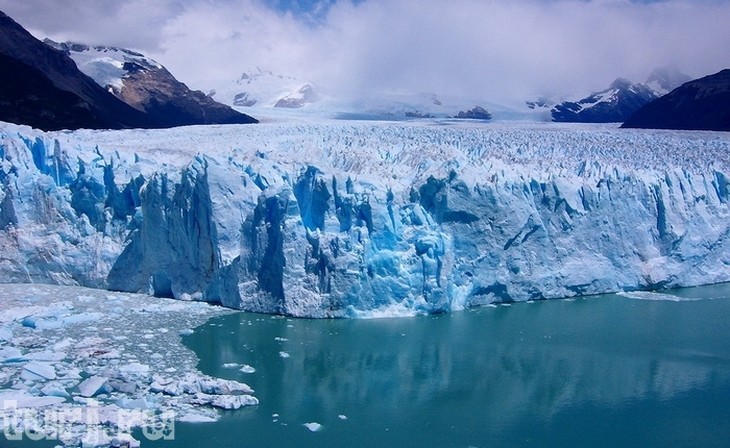 Почвы России(многолетняя мерзлота)